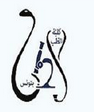 Tunisian Twin Training Group organise en collaboration avec 
L’unité de Médecine Expérimentale de la Faculté de Médecine de Tunis
et Le Collège de Gastro-Entérologie
Hand’s-on training on Gastro-Intestinal simulators
GI-Endoscopic technical skills 
for 1st year  residents AR of Gastroenterology

4th-6th May 2022
Faculty of Medicine of Tunis
Tunis El Manar University
Organising Committee:
Pr Héla Elloumi
Pr Sondes Bizid
Experimental medicine unit of FMT:
Pr El May
Pr Ben Mansour 
Pr Bouchoucha
Pr Ag Elkadri 
Dr Ben Ali
Trainers:
Pr Héla Elloumi
Pr Ag Ghanem Mohamed
Dr Yosra zaim 
Pr Sondes Bizid
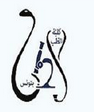 Tunisian Twin Training Group organise en collaboration avec 
L’unité de Médecine Expérimentale de la Faculté de Médecine de Tunis
et Le Collège de Gastro-Entérologie
Hand’s-on training on Gastro-Intestinal simulators
GI-Endoscopic technical skills 
for 1st year  residents AR of Gastroenterology

10th-12th May 2022
Faculty of Medicine of Tunis
Tunis El Manar University
Organising Committee:
Pr Héla Elloumi
Pr Sondes Bizid
Experimental medicine unit of FMT:
Pr El May
Pr Ben Mansour 
Pr Bouchoucha
Pr Ag Elkadri 
Dr Ben Ali
Trainers:
Pr Héla Elloumi
Pr Ag Ghanem Mohamed
Dr Yosra zaim 
Pr Sondes Bizid
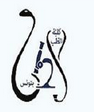 Tunisian Twin Training Group organise en collaboration avec 
L’unité de Médecine Expérimentale de la Faculté de Médecine de Tunis
et Le Collège de Gastro-Entérologie
Evaluation of practical training 
in digestive endoscopy 
for 1rts year  residents of Gastroenterology

13 May 2022
Faculty of Medicine of Tunis
Tunis El Manar University
Organising Committee:
Pr Héla Elloumi  
Pr Sondes Bizid 

Appraisers
Pr Ag Ghanem Mohamed
Dr Yosra zaim
Experimental medicine unit of FMT:
Pr El May
Pr Ben Mansour 
Pr Bouchoucha
Pr Ag Elkadri 
Dr Ben Ali